2024
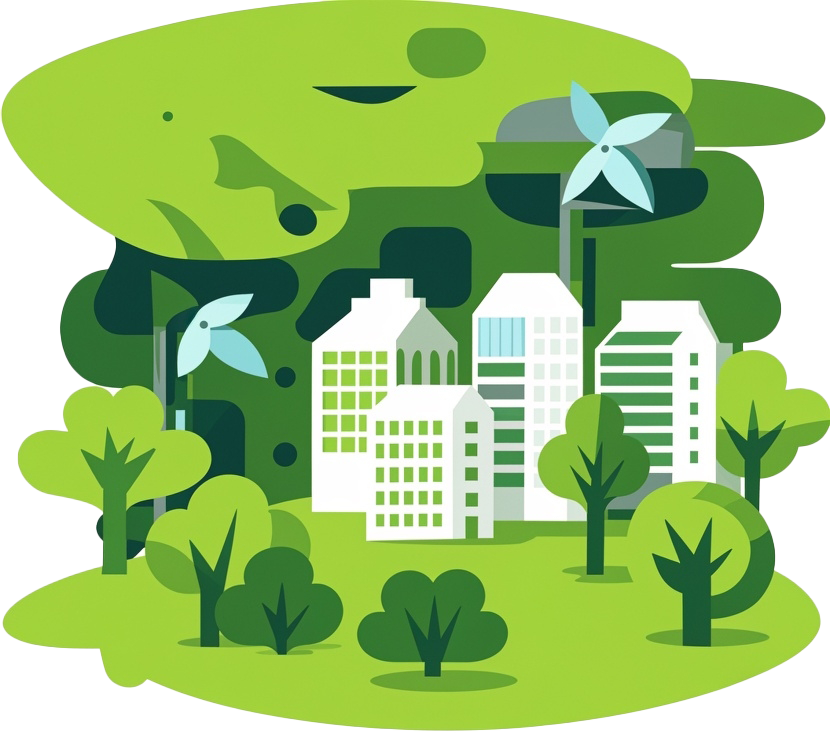 网络工程专业概览
主讲人：刘坤
时间：2024.12.10
专业概述
01
目录
课程设置
02
职业发展
03
CONTENTS
实践与研究
04
01
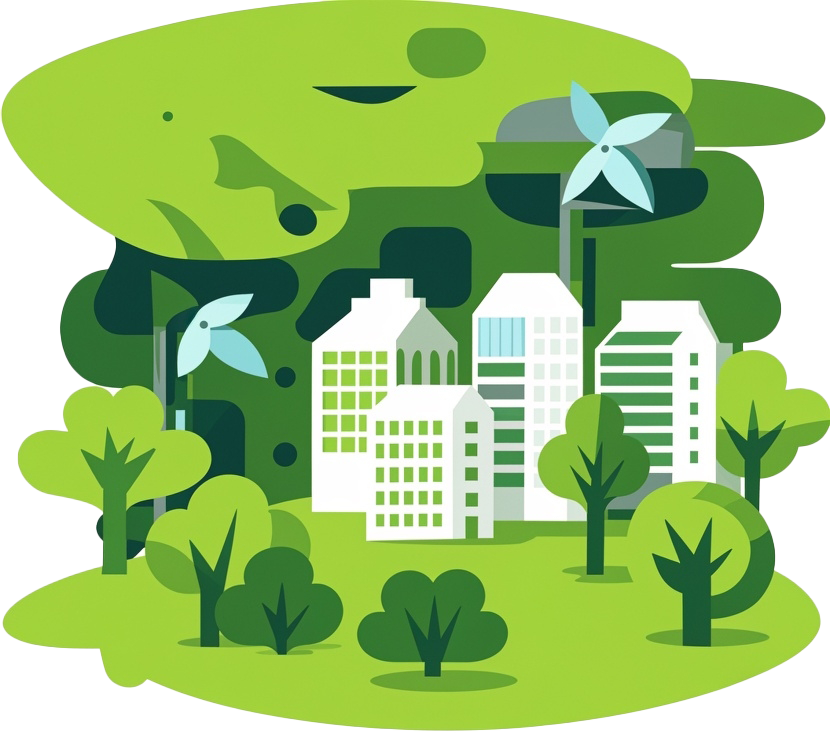 专业概述
网络工程的定义与范畴
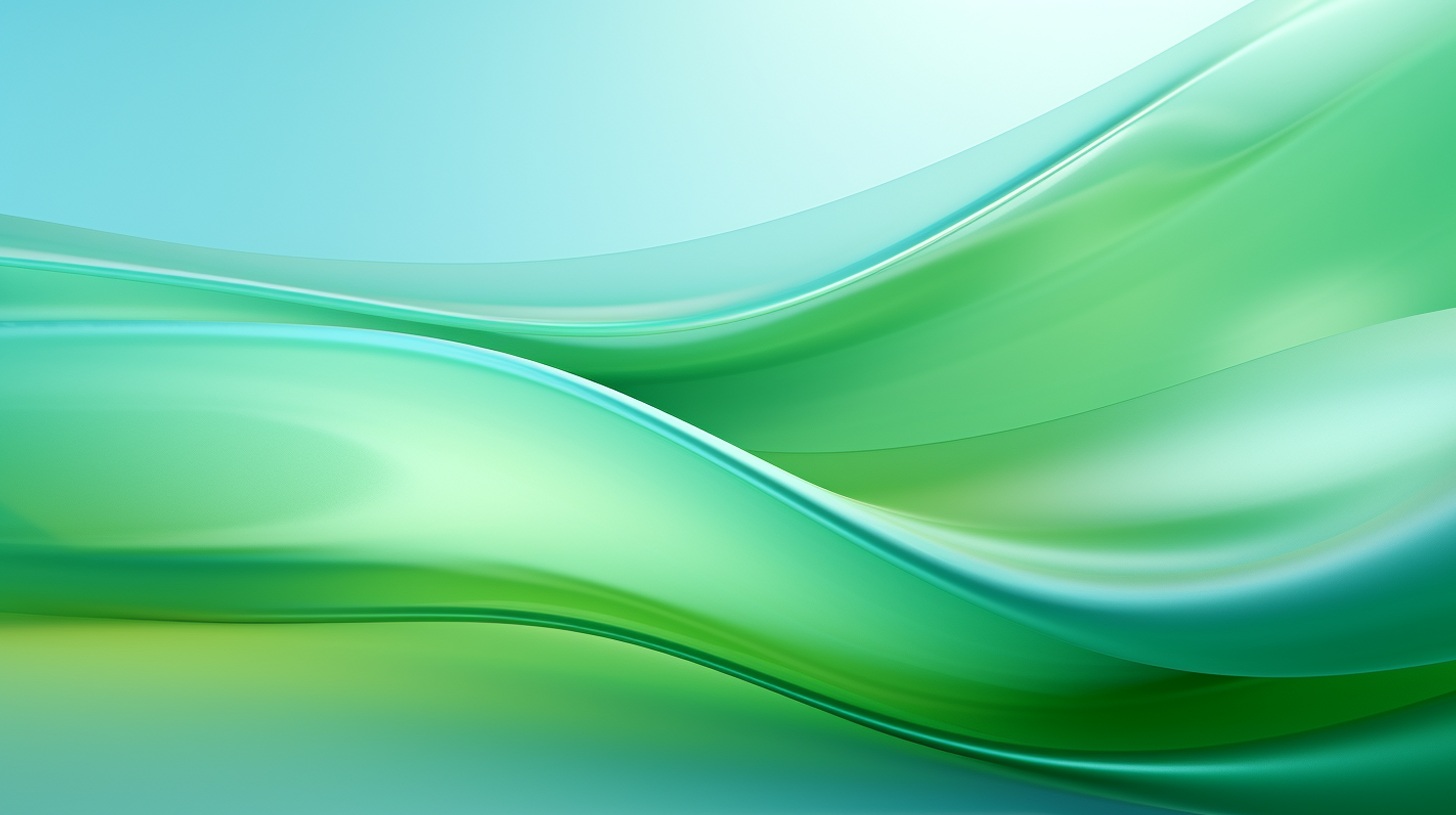 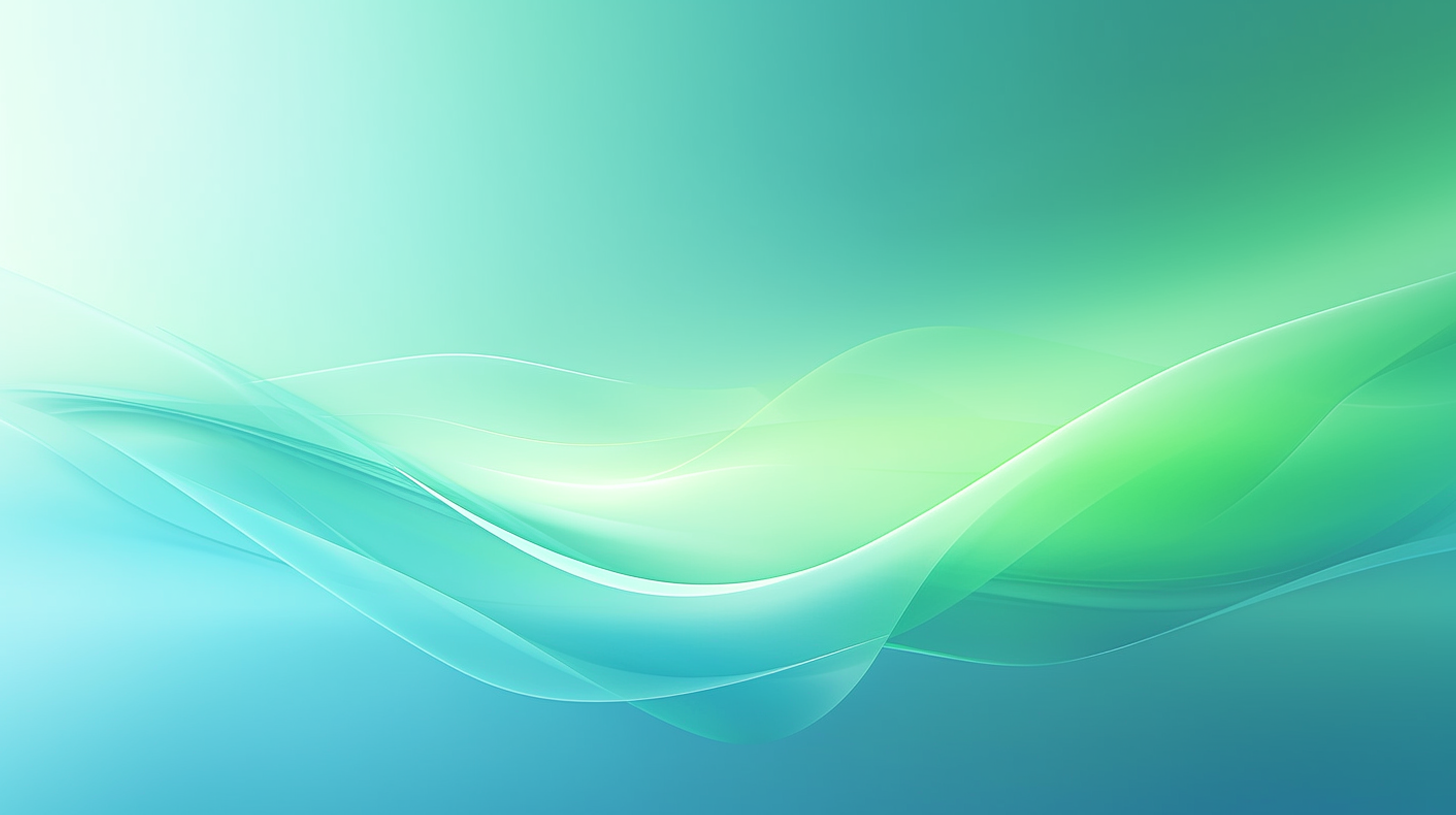 网络工程的科学定义
网络工程的范畴
网络工程是指依据相关标准和规范，通过系统规划和方案实施，将计算机技术、设备、系统和应用集成的过程。它不仅包括硬件的连接，还涉及软件的配置和网络服务的提供。
网络工程覆盖了局域网、广域网以及互联网的构建和管理，包括网络设计、实施、维护和优化等多个方面。
网络工程的重要性
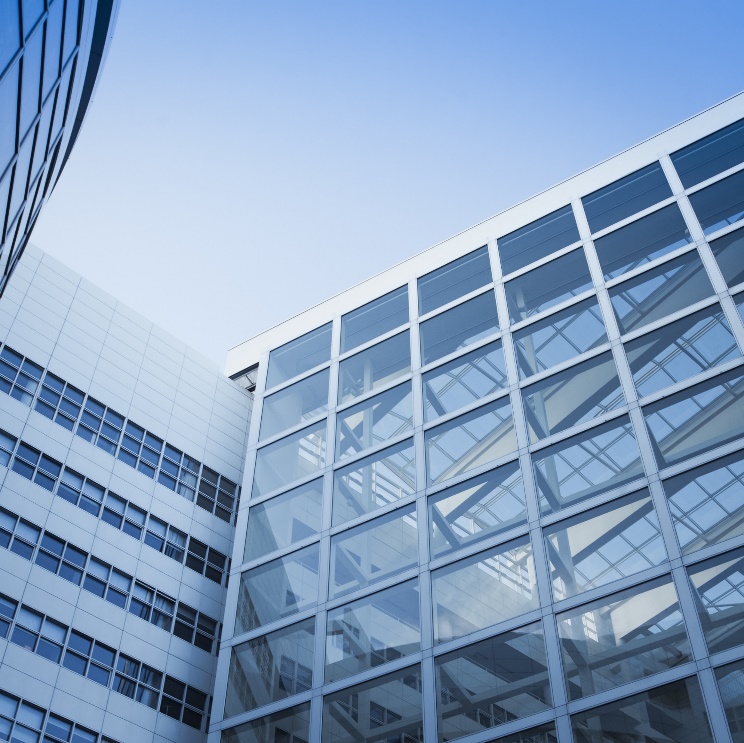 经济发展的推动力
网络工程作为信息技术的重要组成部分，已成为推动经济发展的强大动力，特别是在互联网经济蓬勃发展的背景下。
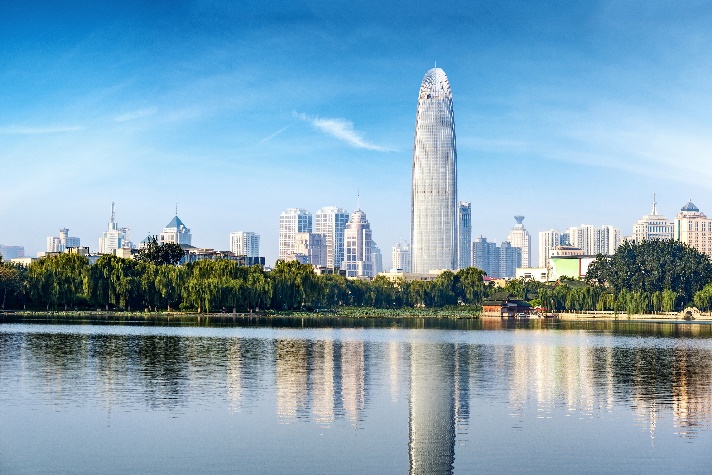 社会信息化的基石
网络工程为社会信息化提供了基础设施，支撑了政府、企业、教育等多个领域的信息化进程。
网络工程的发展历程
网络工程的国际化趋势
随着全球化的发展，网络工程也呈现出国际化趋势，跨国网络建设和管理成为常态。
01
02
从早期的网络技术到现代网络工程
网络工程经历了从早期的ARPANET到现代互联网的演变，技术不断更新换代，网络规模和复杂性显著增加。
网络工程定义
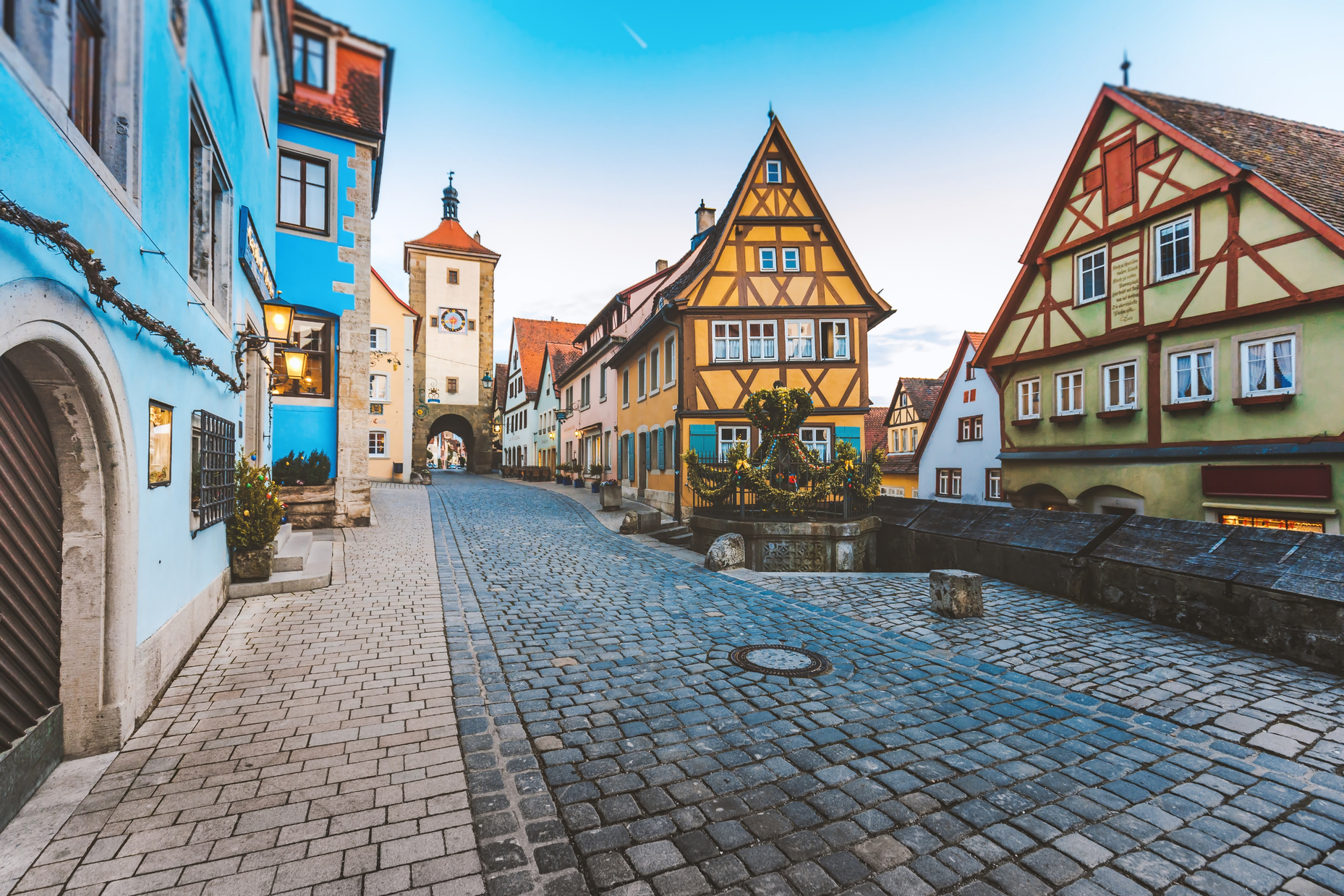 网络工程概念
网络工程的重要性
网络工程的发展趋势
网络工程是研究计算机网络的规划、设计、实施和管理的学科，涉及网络硬件、软件、协议和标准。
该专业旨在培养能够设计、部署和维护复杂网络系统的工程师。
网络工程师需要掌握网络架构、网络安全和网络优化等关键技能。
随着互联网的普及，网络工程专业人才需求日益增长，对于维护网络通信安全和效率至关重要。
网络工程是信息时代基础设施建设的核心，对于经济发展和社会进步具有重要意义。
网络工程师在金融、医疗、教育等多个行业发挥着重要作用。
随着5G、6G技术的发展，网络工程专业将面临新的挑战和机遇。
云计算、大数据和物联网等新兴技术为网络工程提供了新的研究方向。
网络工程专业正朝着智能化、自动化和集成化方向发展。
市场需求大
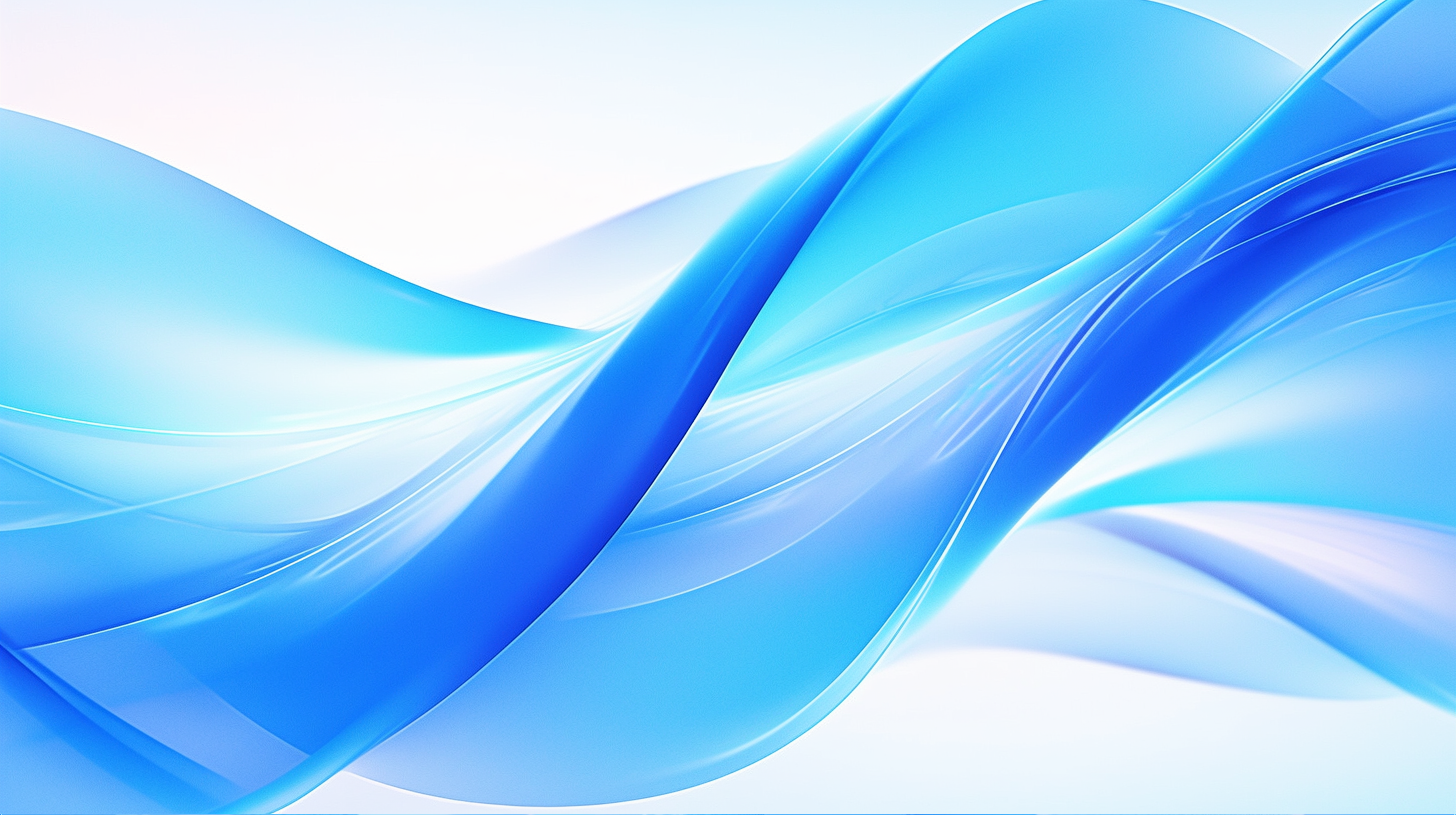 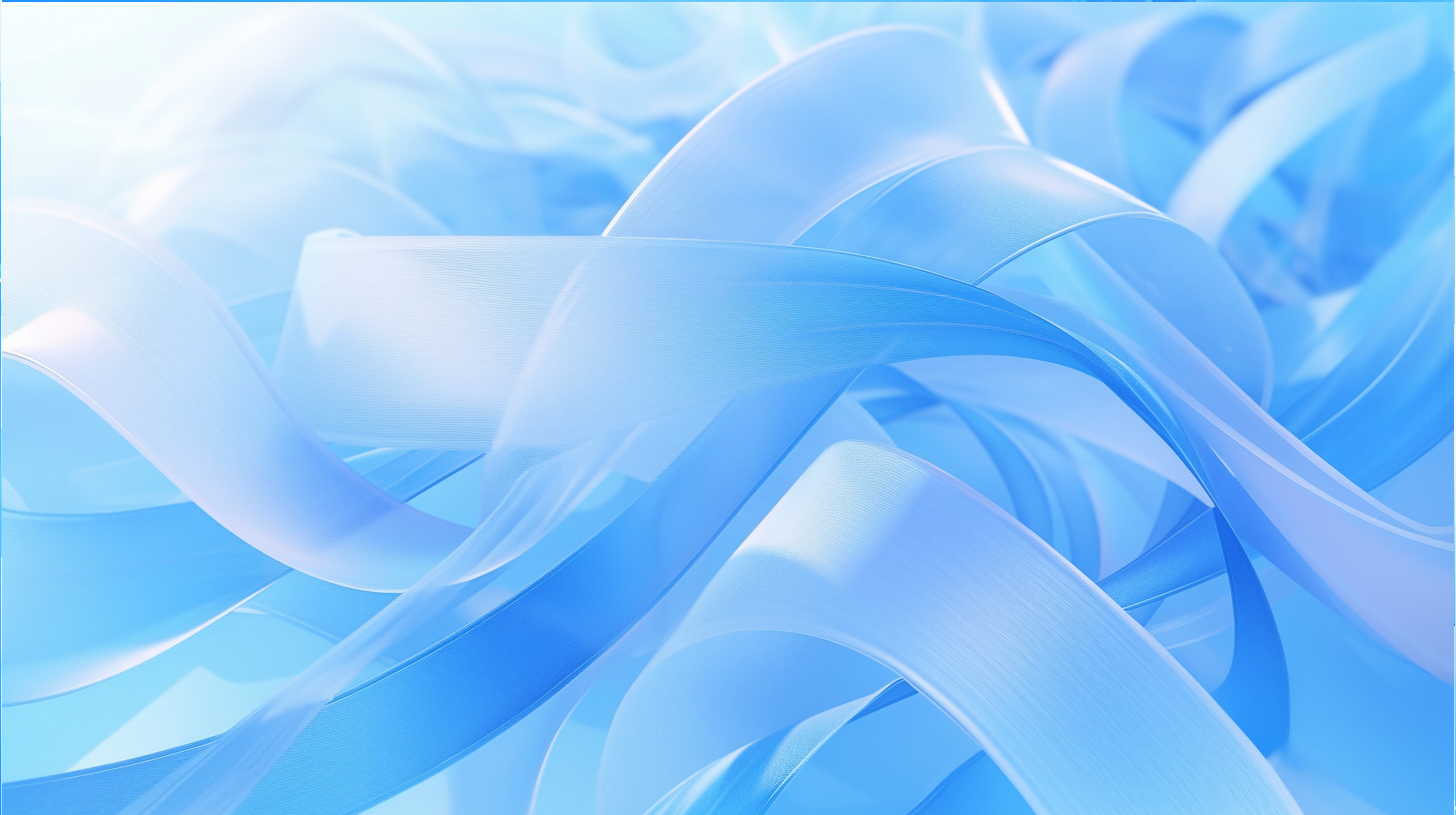 01
02
随着互联网技术的快速发展，网络工程专业人才需求持续增长。据国际数据公司(IDC)预测，未来几年全球网络工程师的需求将以每年超过10%的速度增长。网络工程师不仅在IT行业有着广泛的应用，也在金融、医疗、教育等多个行业发挥着重要作用。
网络工程专业毕业生可以从事的工作领域包括但不限于网络设计、网络维护、网络安全等，这些领域对于专业人才的需求量大，为毕业生提供了广阔的就业机会。
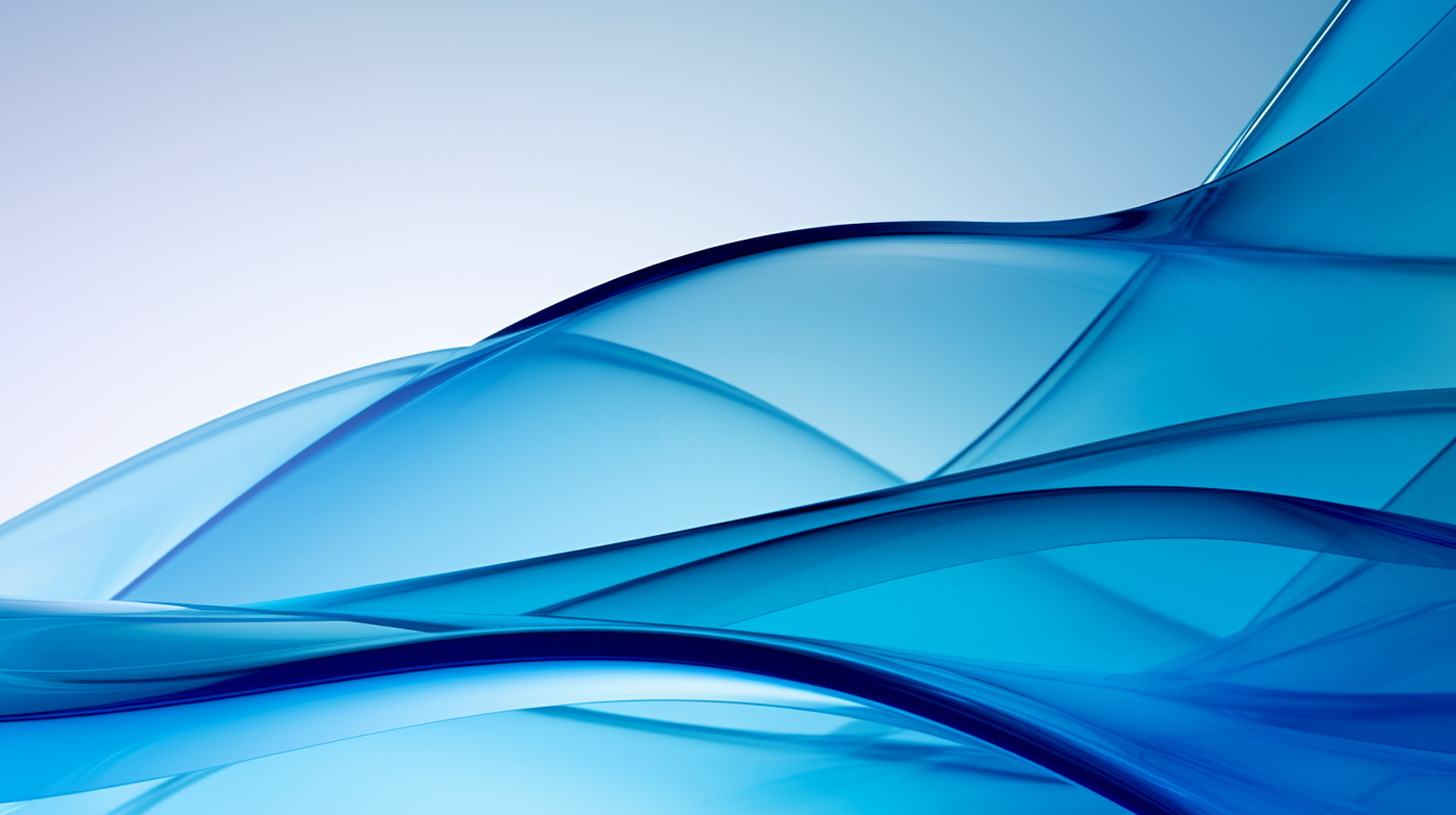 03
网络工程专业的就业前景也受到国家政策的影响。例如，中国政府在“互联网+”行动计划中强调了网络基础设施建设的重要性，这为网络工程专业的毕业生提供了更多的就业机会。
技术更新快
网络技术日新月异，从IPv4到IPv6，从传统的以太网到无线网络，再到5G和6G技术的发展，网络工程专业的毕业生需要不断学习新技术以保持竞争力。
随着云计算、大数据、人工智能等技术的兴起，网络工程专业的毕业生需要掌握这些新兴技术，以便在就业市场中占据优势。
技术更新快也意味着网络工程专业的毕业生有更多的职业发展机会，他们可以通过不断学习和实践，成为行业内的专家。
02
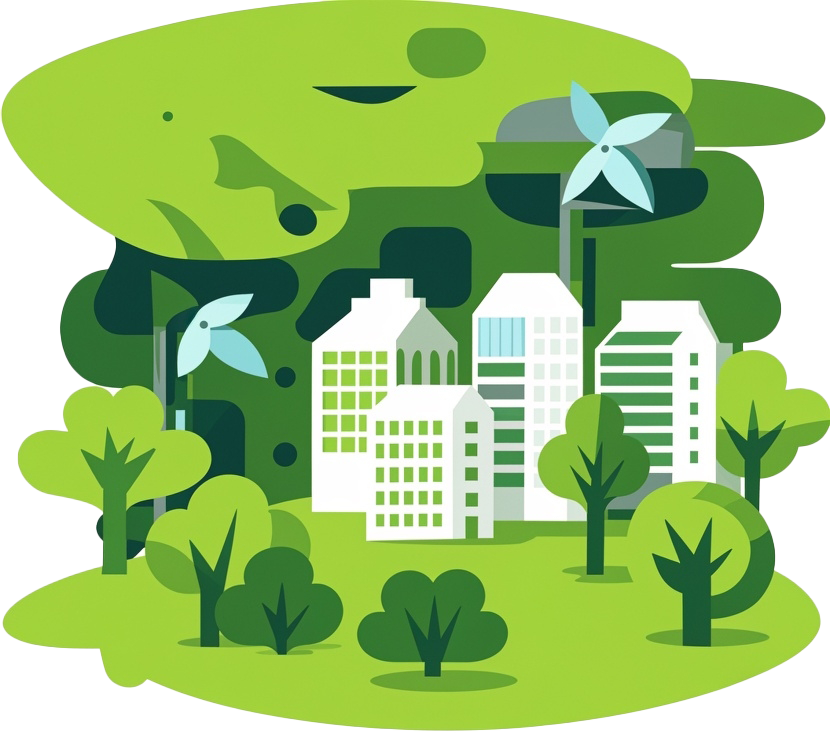 课程设置
基础课程
02
计算机科学基础
01
03
计算机科学基础课程包括数据结构、算法、操作系统等，为网络工程提供必要的编程和系统知识。
这些知识对于网络协议的实现和网络软件的开发至关重要。
数学与物理
网络基础
数学和物理是网络工程的基础，包括线性代数、概率论、电磁学等，为理解网络理论打下基础。
这些课程帮助学生掌握网络设计中的数学模型和物理原理。
网络基础课程包括网络原理、TCP/IP协议等，是网络工程专业的核心课程。
学生通过这些课程学习网络的基本概念、架构和协议。
专业知识学习
01
02
03
除了基础课程，学生还应该学习更高级的课程，如网络编程、网络安全、云计算等，这些课程可以帮助他们掌握最新的网络技术。
网络工程专业的学生需要学习计算机网络、操作系统、数据通信等基础课程，这些课程为理解网络技术提供了理论基础。
学生应该积极参与课堂讨论和实验，通过实践来加深对网络技术的理解。
技能提升
网络工程专业的学生应该通过参加实验室工作、项目实践等方式来提升自己的技能。这些实践活动可以帮助他们将理论知识应用到实际问题中。
学生可以通过参加网络技术认证考试，如Cisco的CCNA、CCNP认证，来证明自己的专业技能。这些认证在就业市场上具有很高的认可度。
技能提升还包括学习编程语言，如Python、Java等，这些语言在网络自动化和管理中有着广泛的应用。
实践积累
实践是提高网络工程专业学生能力的重要途径。学生可以通过实习、参与学校项目或者参加网络技术竞赛来积累实践经验。
01
实习可以让学生们接触到真实的工作环境，了解网络工程在实际中的应用，同时也能帮助他们建立职业网络。
02
参与网络技术竞赛可以激发学生的创新精神和团队合作能力，这些竞赛通常要求学生解决实际的网络问题，这对于他们的职业发展非常有益。
03
专业课程
网络设计与管理
网络设计与管理课程教授如何规划和构建网络，包括网络拓扑设计、IP地址规划等。
学生将学习如何使用网络设备和管理工具来配置和管理网络。
网络安全
网络安全课程涉及网络攻击、防御机制和加密技术，是保护网络资源安全的关键课程。
学生将学习如何识别和防范网络威胁，保护数据不被非法访问。
网络编程
网络编程课程教授如何开发网络应用和服务，包括socket编程、Web开发等。
这些技能对于构建网络服务和开发网络应用至关重要。
03
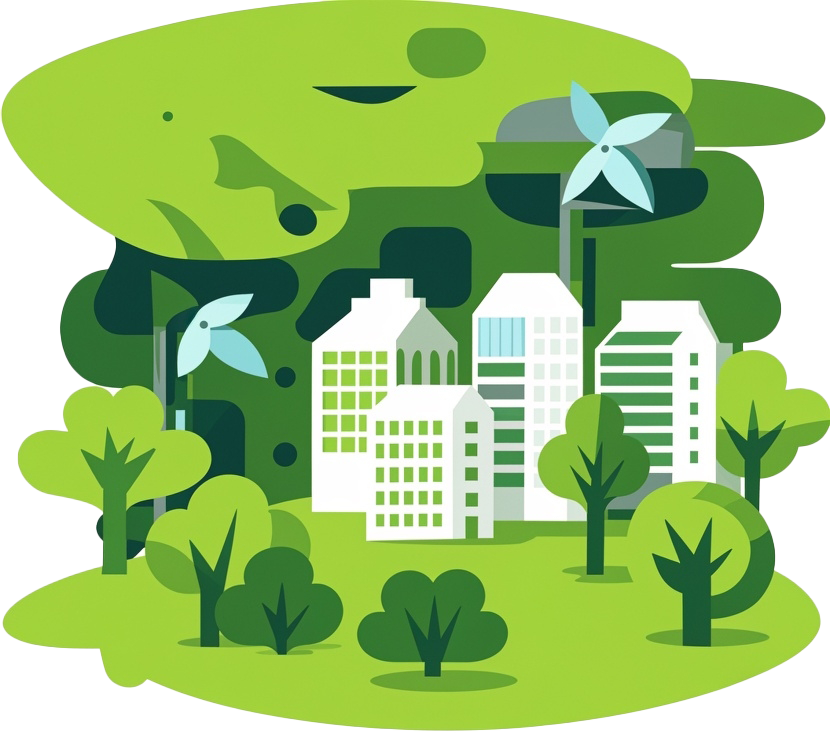 职业发展
就业方向
网络工程师
网络安全专家
网络架构师
网络工程师负责设计、部署和维护网络基础设施，是网络工程专业的主要就业方向。
需要具备扎实的网络知识和良好的问题解决能力。
网络安全专家专注于保护网络系统免受攻击，需要具备深入的安全知识和应急响应能力。
随着网络攻击的增加，这一领域的专业人才需求日益增长。
网络架构师负责规划和设计大型网络系统，需要具备前瞻性的技术视野和创新能力。
他们通常在大型企业或服务提供商中担任关键角色。
+
+
+
网络工程师
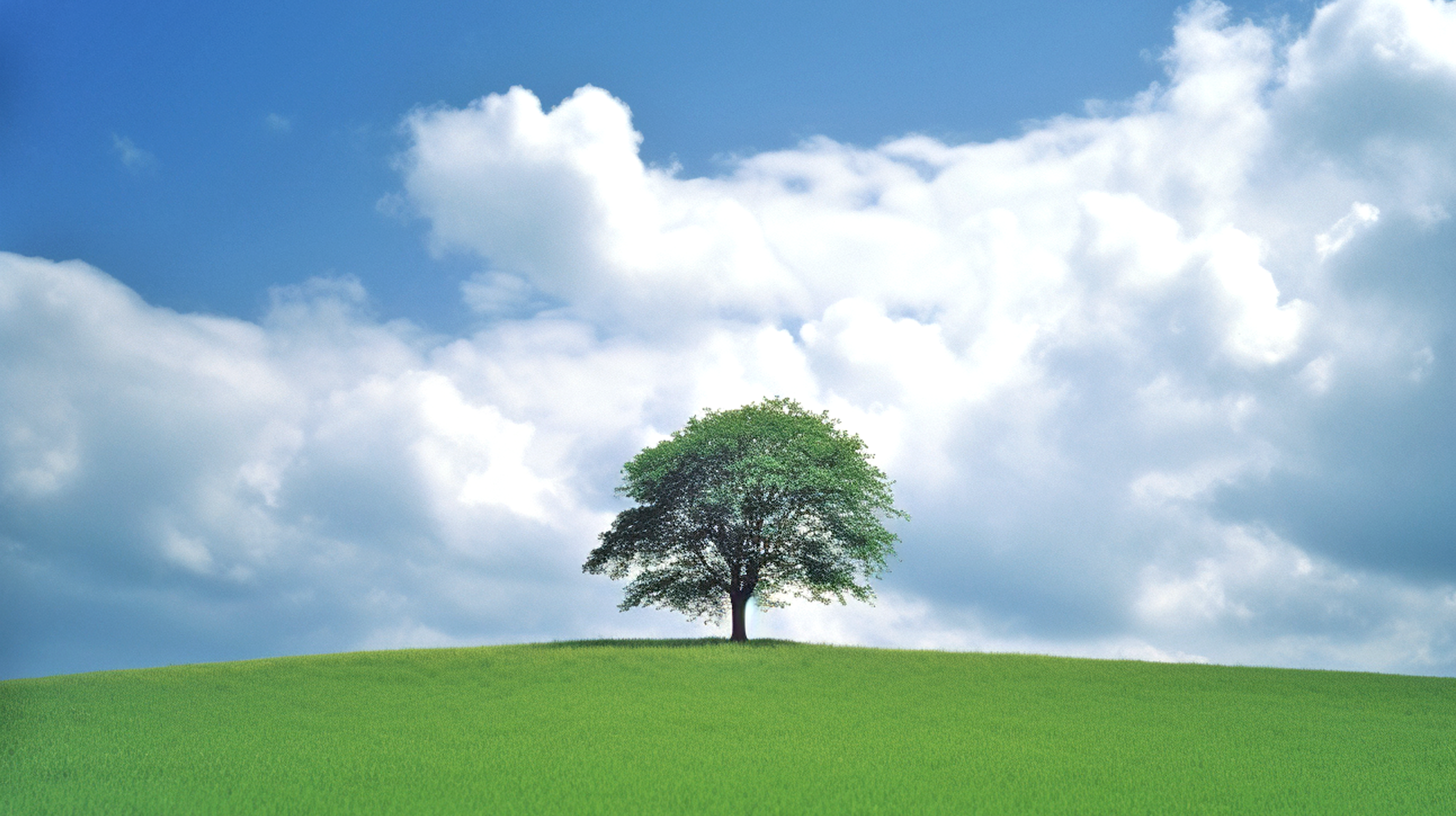 网络工程师负责设计、实施和维护网络基础设施。他们需要具备扎实的网络理论知识和实践经验，能够处理复杂的网络问题。
网络工程师的工作内容包括网络设备的配置和管理、网络性能的监控和优化、网络安全的维护等。他们需要不断更新知识，以适应网络技术的发展。
网络工程师的职业发展路径包括成为高级网络工程师、网络架构师或者转向管理层，如IT经理或CIO。
网络管理员
01
02
03
网络管理员负责日常的网络维护工作，包括监控网络运行状态、处理网络故障、更新网络设备等。
网络管理员需要具备良好的沟通能力和团队合作精神，因为他们需要与其他IT专业人员和非技术人员合作，解决网络问题。
网络管理员的职业发展可以转向更专业的网络工程师或者网络安全专家，也可以通过获得更多的管理经验，成为IT部门的管理者。
网络安全工程师
01
03
网络安全工程师专注于保护网络系统免受攻击和破坏。他们需要具备深入的网络安全知识和技能，能够识别和防御各种网络威胁。
随着网络安全问题的日益严重，网络安全工程师的需求也在不断增加，他们可以在政府机构、大型企业或者专业的网络安全公司中找到工作机会。
02
网络安全工程师的工作内容包括设计和实施网络安全策略、监控网络安全事件、进行安全审计和风险评估等。
职业资格认证
CCNA/CCNP
CCNA（思科认证网络工程师）和CCNP（思科认证网络专家）是网络工程领域广泛认可的专业认证。
这些认证证明了持证人在网络设计、部署和管理方面的专业能力。
CISSP
CISSP（认证信息系统安全专家）是网络安全领域的顶级认证，证明持证人在信息安全管理方面的专业知识。
这一认证对于希望从事网络安全工作的专业人才尤为重要。
其他专业认证
除了上述认证外，还有如JNCIA、JNCIS等针对特定技术领域的认证，为网络工程师提供更多的职业发展机会。
这些认证有助于提升个人技能和市场竞争力。
04
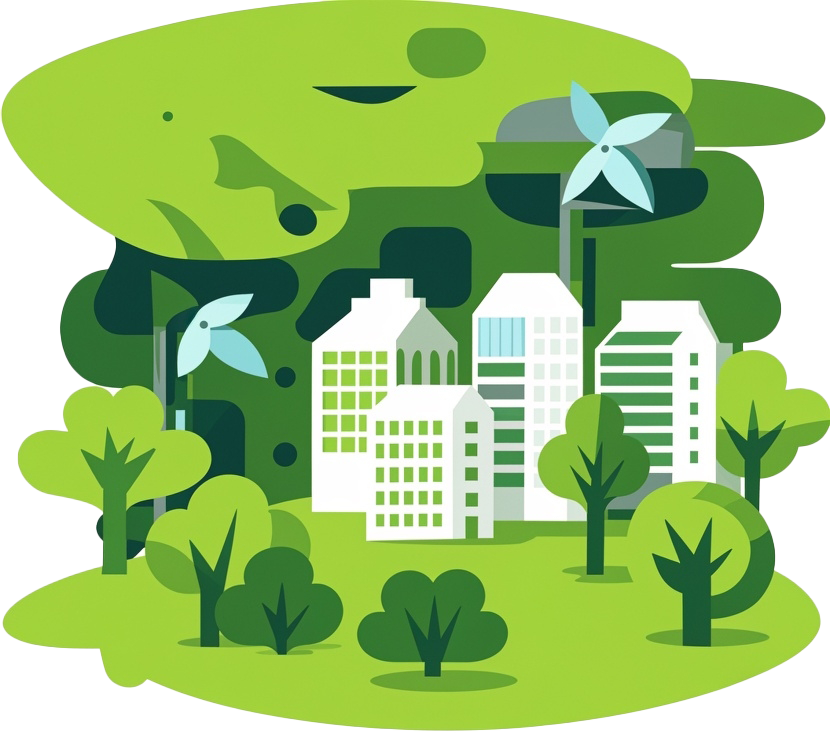 实践与研究
实习与项目
01
02
03
企业实习
学术项目
竞赛与挑战
学术项目鼓励学生参与网络技术的研究和开发，培养学生的创新能力和科研素养。
这些项目通常与教授的研究课题相关，有助于学生深入理解网络工程的前沿技术。
参加网络技术相关的竞赛和挑战，如网络安全竞赛、网络设计大赛等，可以锻炼学生的团队合作和解决问题的能力。
这些活动有助于学生建立专业网络，提高个人在行业内的知名度。
企业实习为学生提供了将理论知识应用于实际工作的机会，增强了学生的实践能力和工作经验。
通过实习，学生可以了解行业最新动态，为将来的职业生涯打下坚实基础。
研究领域
新兴技术
网络协议研究
网络优化
网络优化研究如何提高网络性能，包括数据传输速度、网络延迟和资源利用率。
这一领域的研究成果对于提高网络服务质量和用户体验至关重要。
新兴技术如SDN（软件定义网络）、NFV（网络功能虚拟化）等，为网络工程提供了新的研究方向。
这些技术有望改变网络的构建和管理方式，提高网络的灵活性和可扩展性。
网络协议研究关注网络通信的标准和规则，包括新的协议开发和现有协议的改进。
这一领域的研究对于确保网络互操作性和安全性具有重要意义。
云计算与大数据
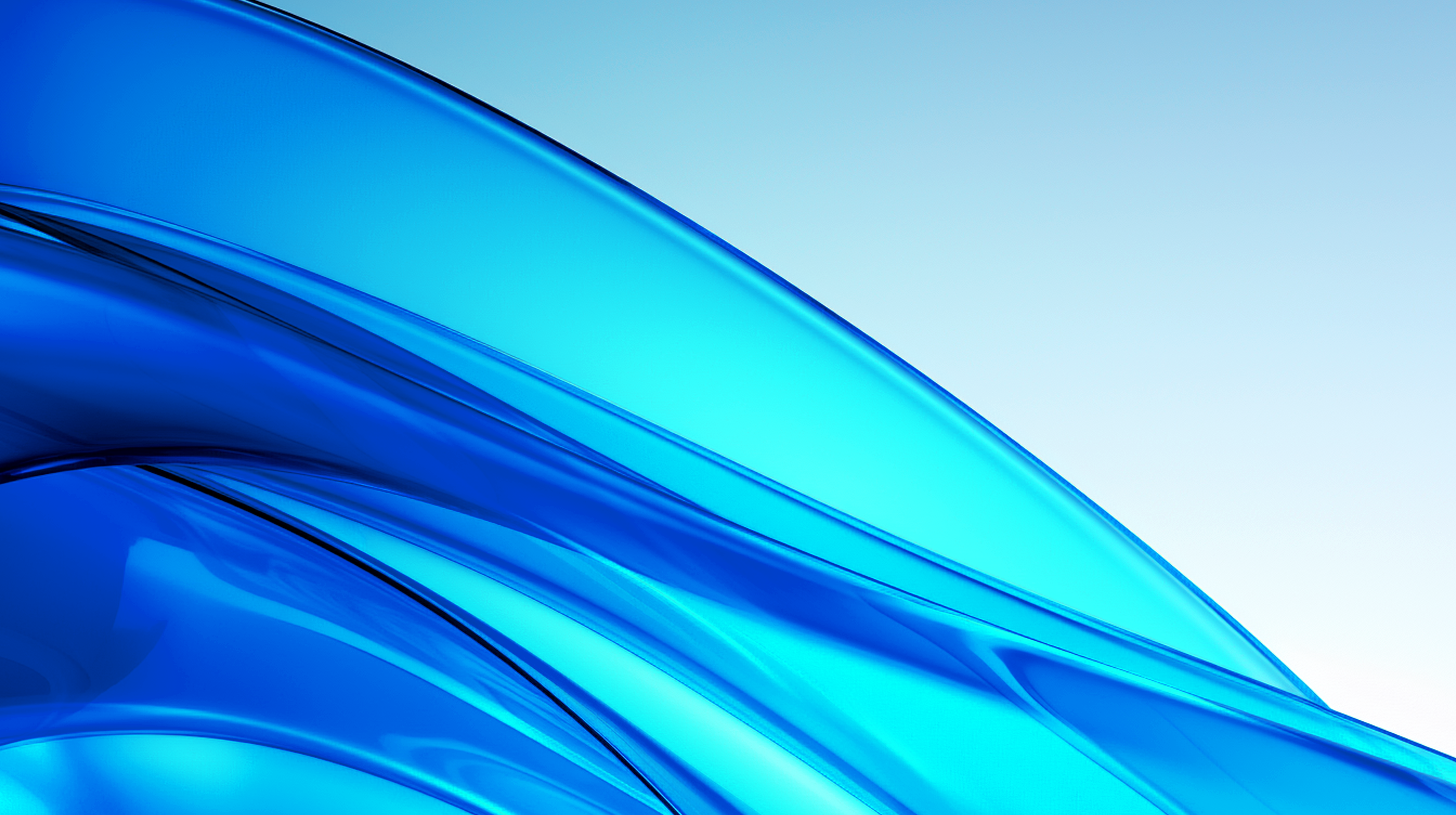 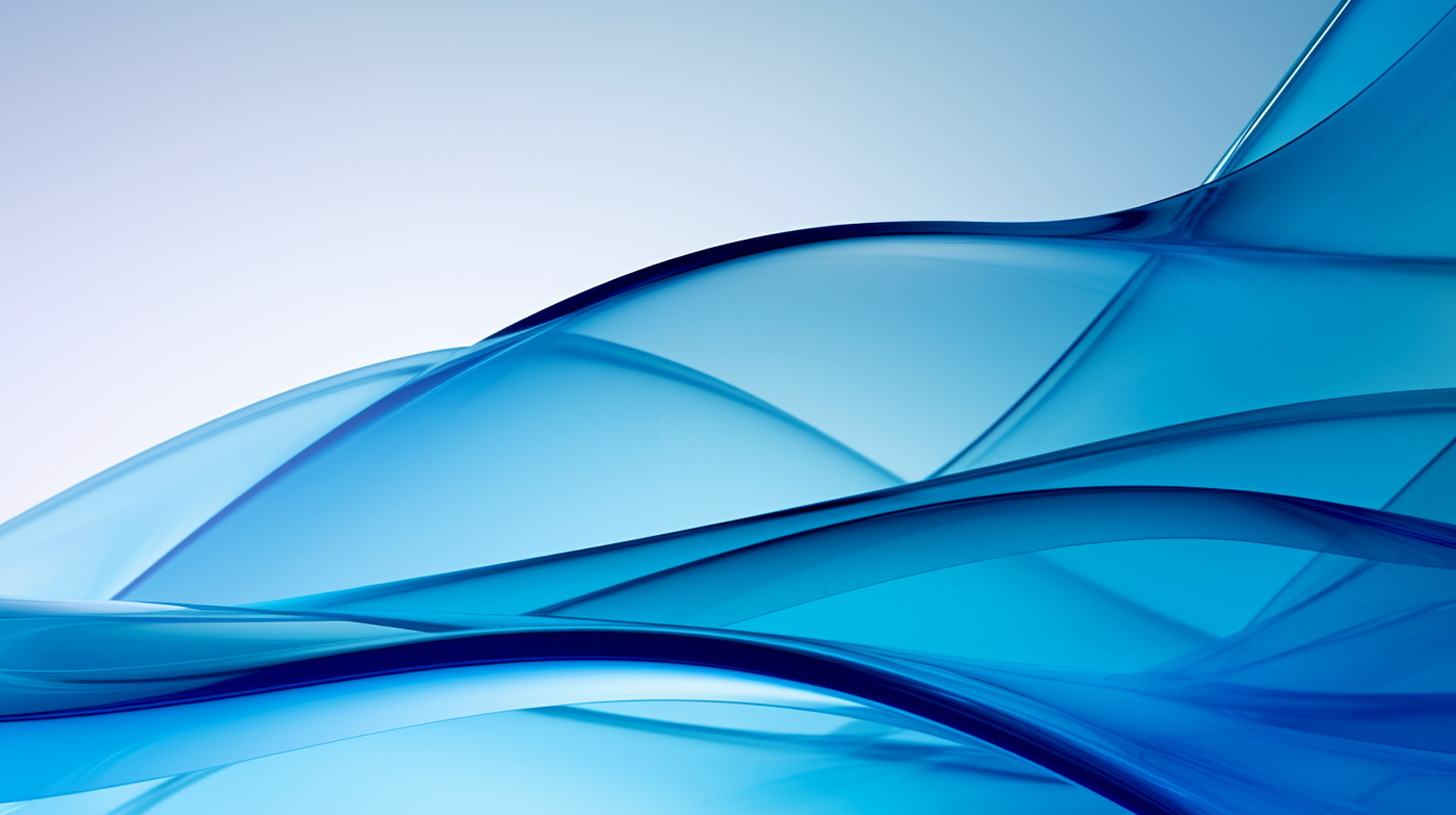 云计算在网络工程中的应用
大数据对网络工程的影响
云计算技术使得网络工程可以更加灵活地分配资源，提高了网络服务的效率和可靠性。
大数据技术的应用使得网络工程可以更精准地进行流量分析和网络优化，提升了网络的性能和安全性。
人工智能与网络安全
人工智能在网络工程中的角色
网络安全的新挑战
人工智能技术被用于网络性能优化、安全分析和故障预测等方面，提高了网络的智能化水平。
随着网络技术的快速发展，网络安全问题日益凸显，网络工程师需要关注新的安全威胁，并采取相应的保护措施。
网络工程的学术研究
01
02
网络工程的学术期刊和会议
网络工程的研究方向
网络工程领域的学术研究活跃，众多期刊和会议为研究人员提供了交流最新研究成果的平台。
网络工程的研究方向包括网络架构的优化、网络安全的增强、网络服务的创新等多个领域。
网络工程的产学研合作
01
02
产学研合作模式
产学研合作的成果
产学研合作模式促进了网络工程的技术创新和人才培养，加强了学术界与产业界的联系。
通过产学研合作，网络工程领域取得了一系列技术创新成果，推动了相关技术的实际应用。
网络工程的国际合作
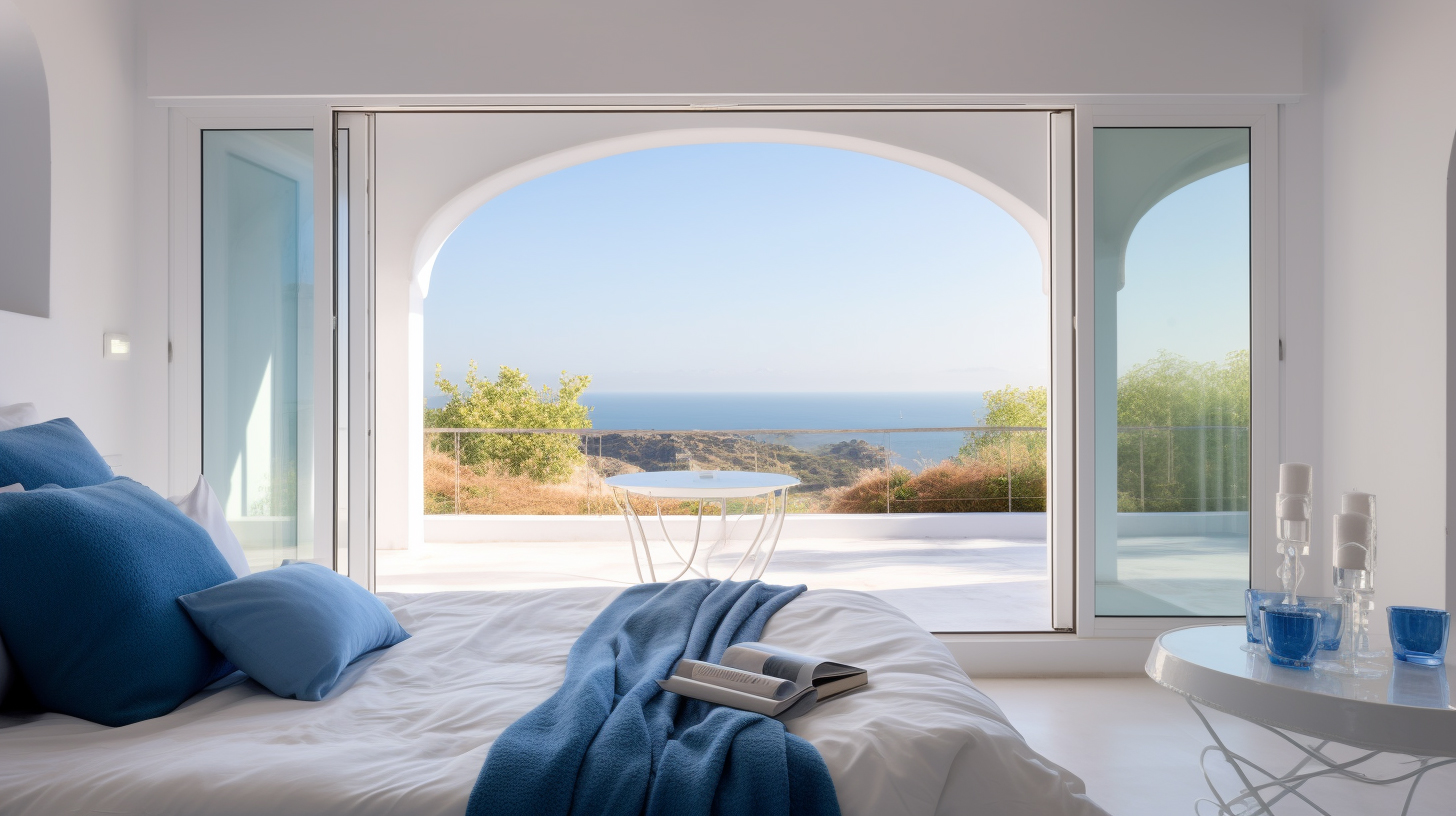 国际合作项目
网络工程领域的国际合作项目不断增多，涉及跨国网络建设、网络安全等多个方面。
国际合作的意义
国际合作有助于共享资源、技术和经验，推动全球网络工程的共同发展。
市场规模与增长趋势
01
02
市场规模的扩大
增长趋势的预测
随着数字化转型的推进，网络工程行业的市场规模持续扩大，新的市场机会不断出现。
预计未来几年，网络工程行业将继续保持稳定增长，特别是在5G和6G技术的推动下。
市场竞争格局
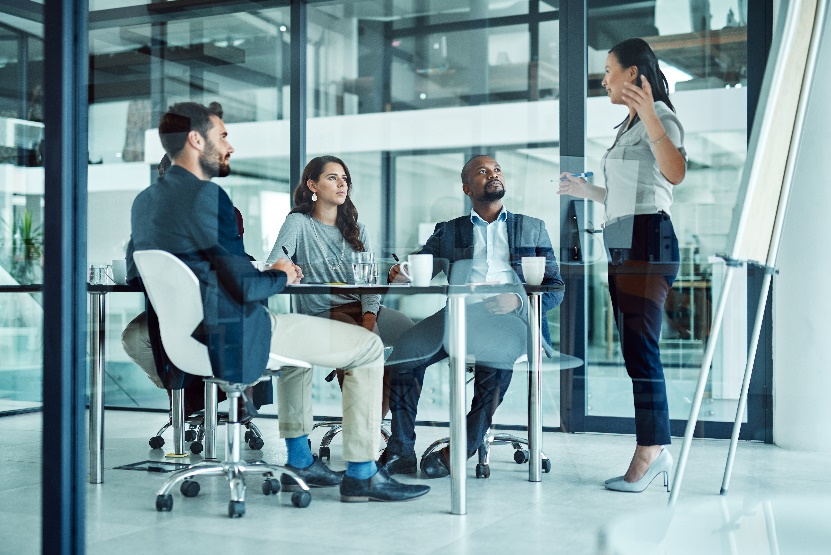 市场竞争主体
01
网络工程市场竞争激烈，涉及大型国有企业、民营企业和外资企业等多个竞争主体。
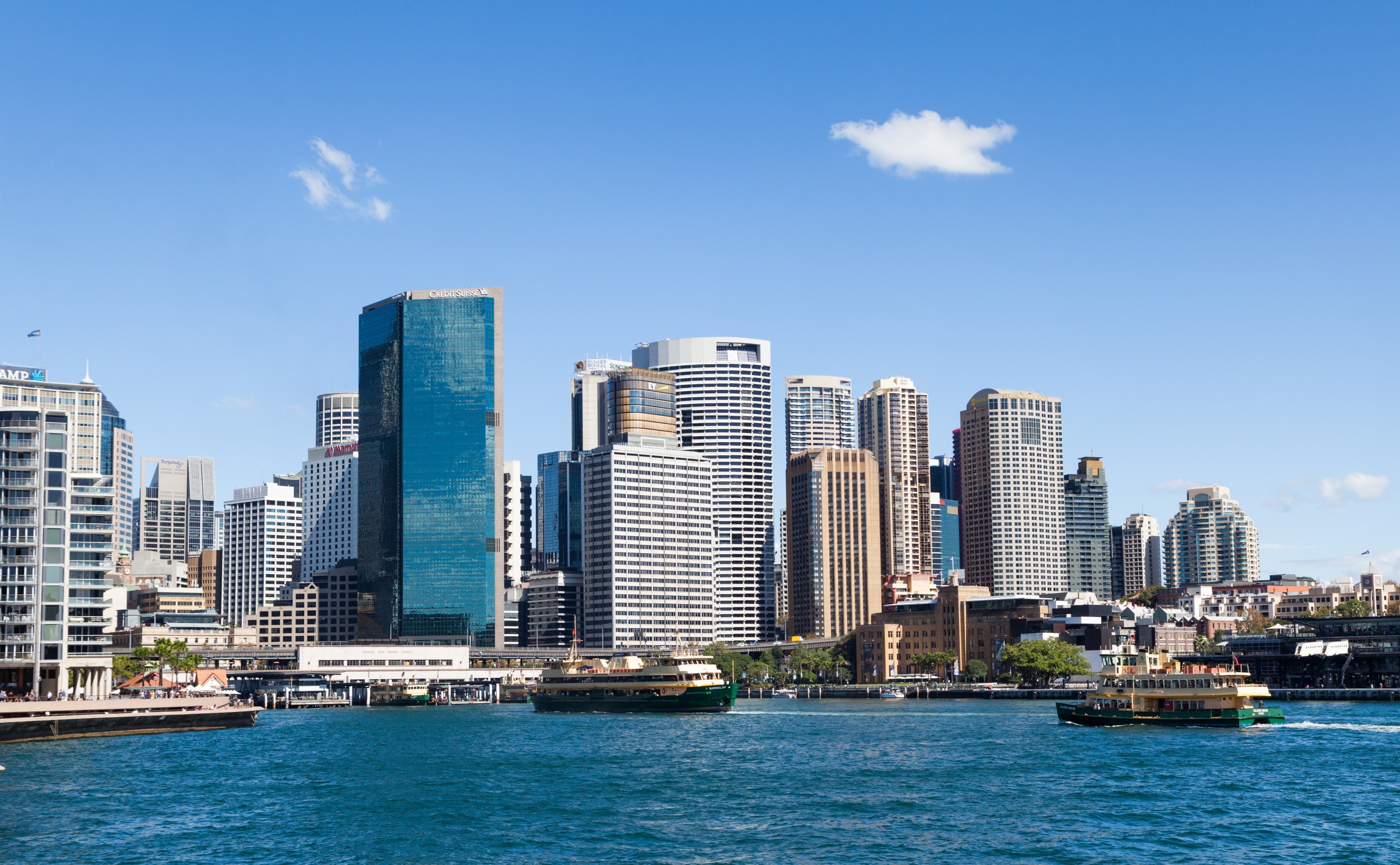 市场竞争策略
02
企业需要制定差异化的竞争策略，通过技术创新和优质服务来赢得市场份额。
市场需求与服务创新
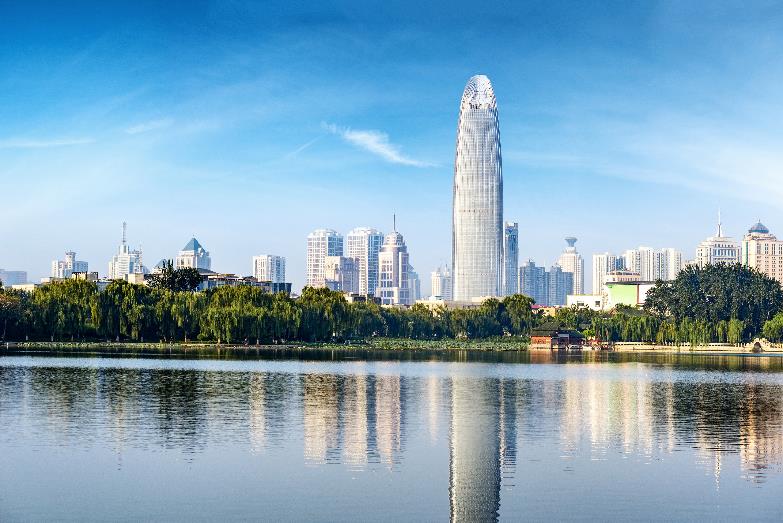 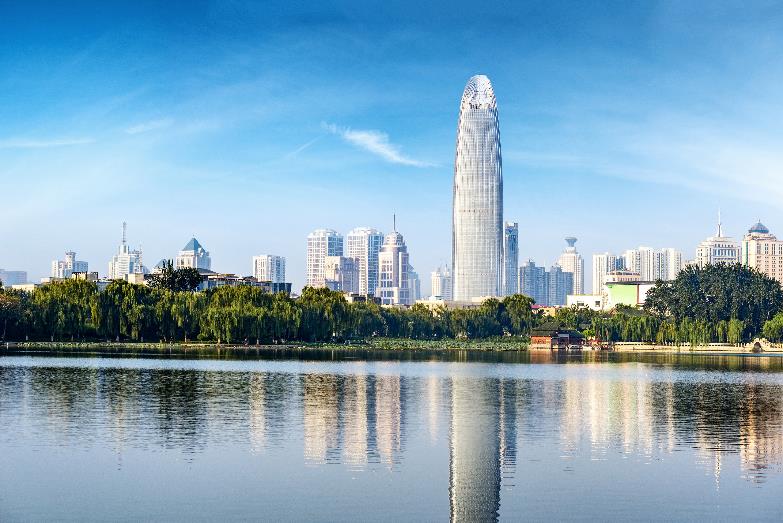 市场需求的变化
服务创新的方向
随着信息技术的发展，市场对网络工程的需求不断变化，对服务质量和效率的要求越来越高。
网络工程服务创新的方向包括提供更加个性化的服务、加强网络安全防护以及提升用户体验等。
技术创新的驱动力
01
02
新技术的应用前景
技术创新的挑战
5G、6G、云计算、大数据和人工智能等新技术的应用将为网络工程带来新的发展机遇。
技术创新的同时，网络工程师需要面对技术快速迭代带来的挑战，持续学习和适应新技术。
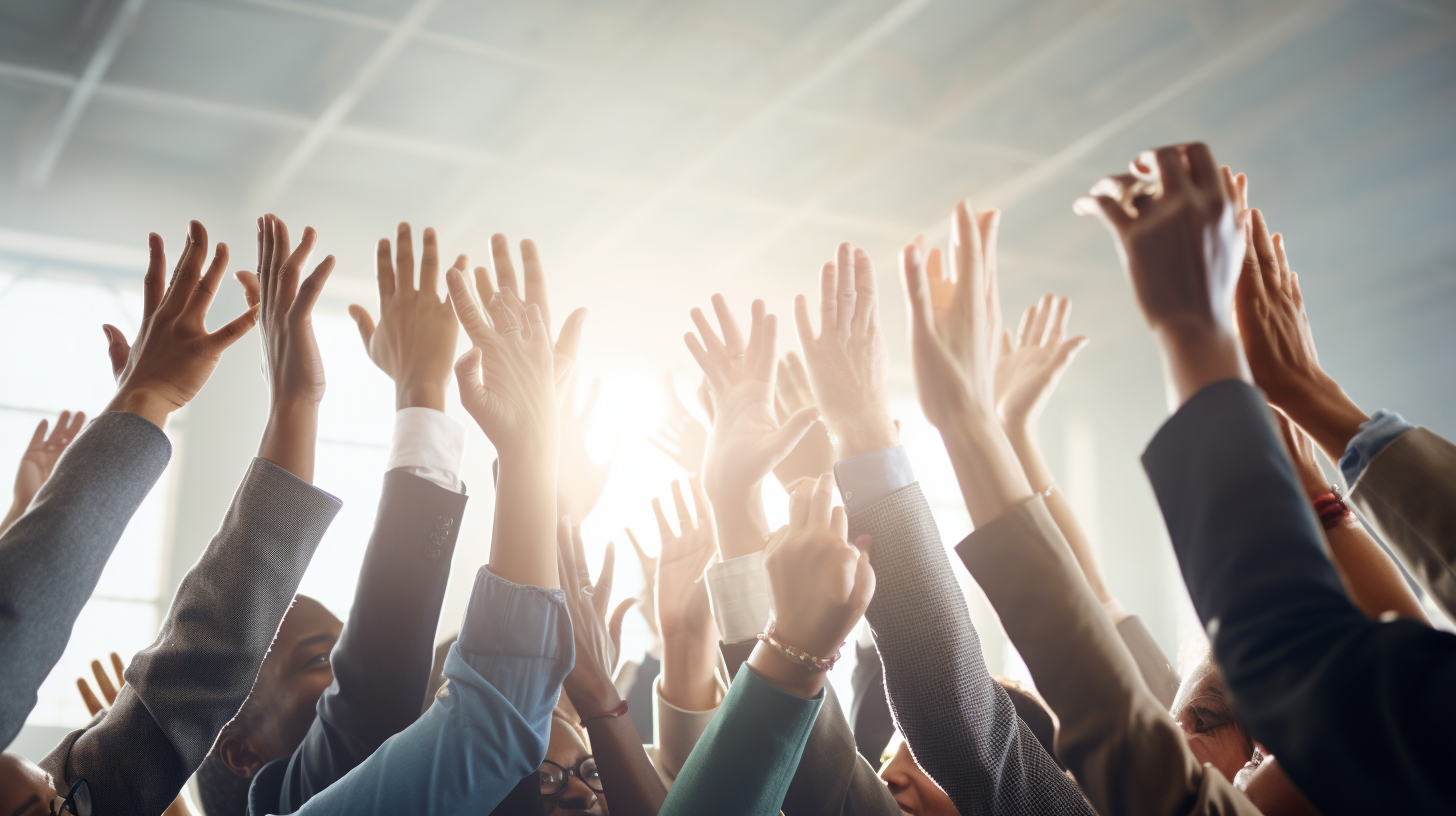 人才培养与教育
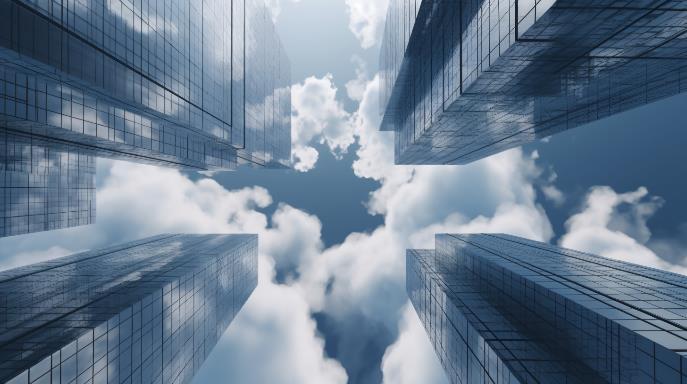 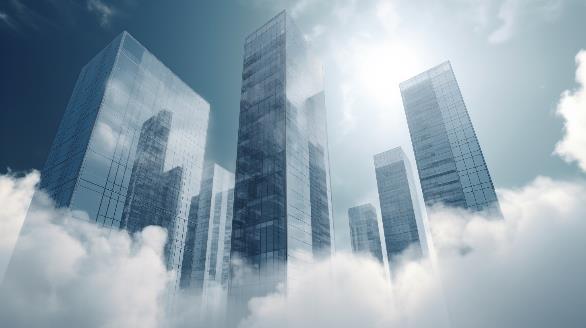 01
网络工程人才的需求
随着网络工程行业的快速发展，对高素质网络工程人才的需求日益增加。
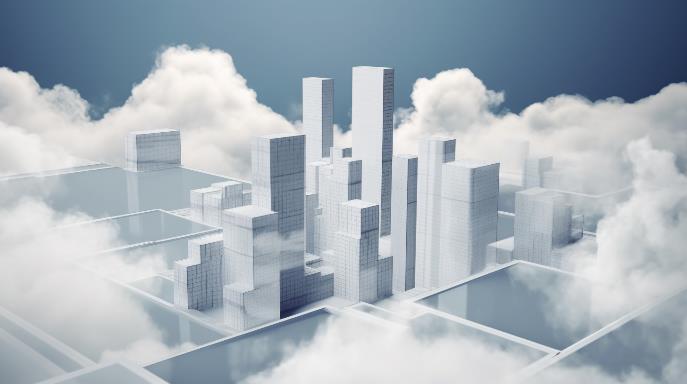 02
网络工程教育的重要性
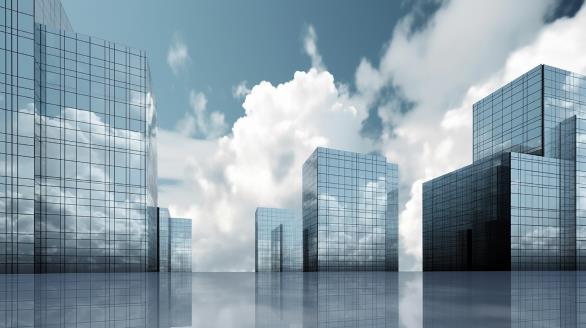 加强网络工程教育，培养更多的专业人才，对于推动行业的可持续发展至关重要。
可持续发展的路径
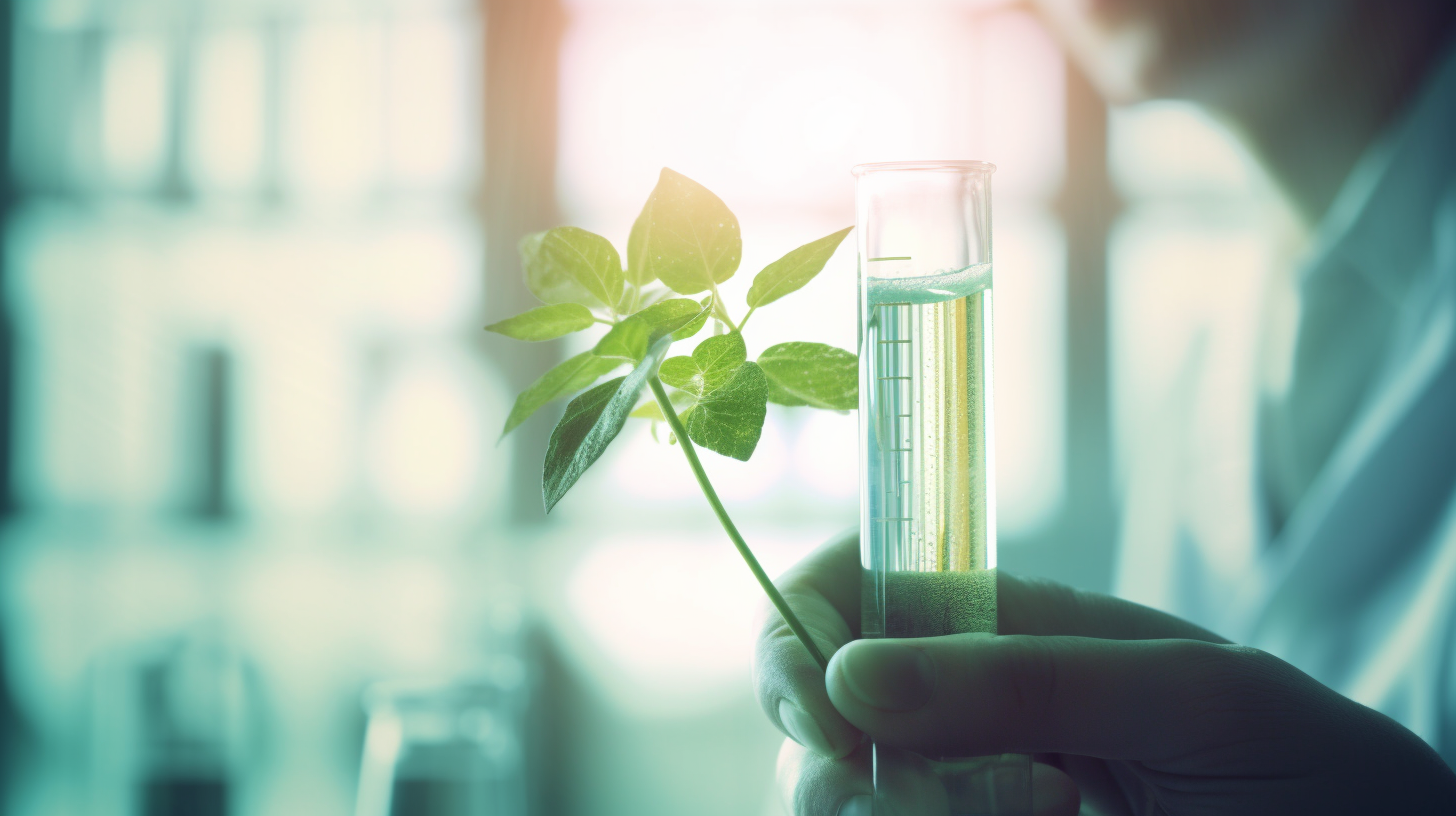 可持续发展的战略
网络工程行业需要制定可持续发展战略，平衡技术创新、市场扩张和环境保护等多方面的需求。
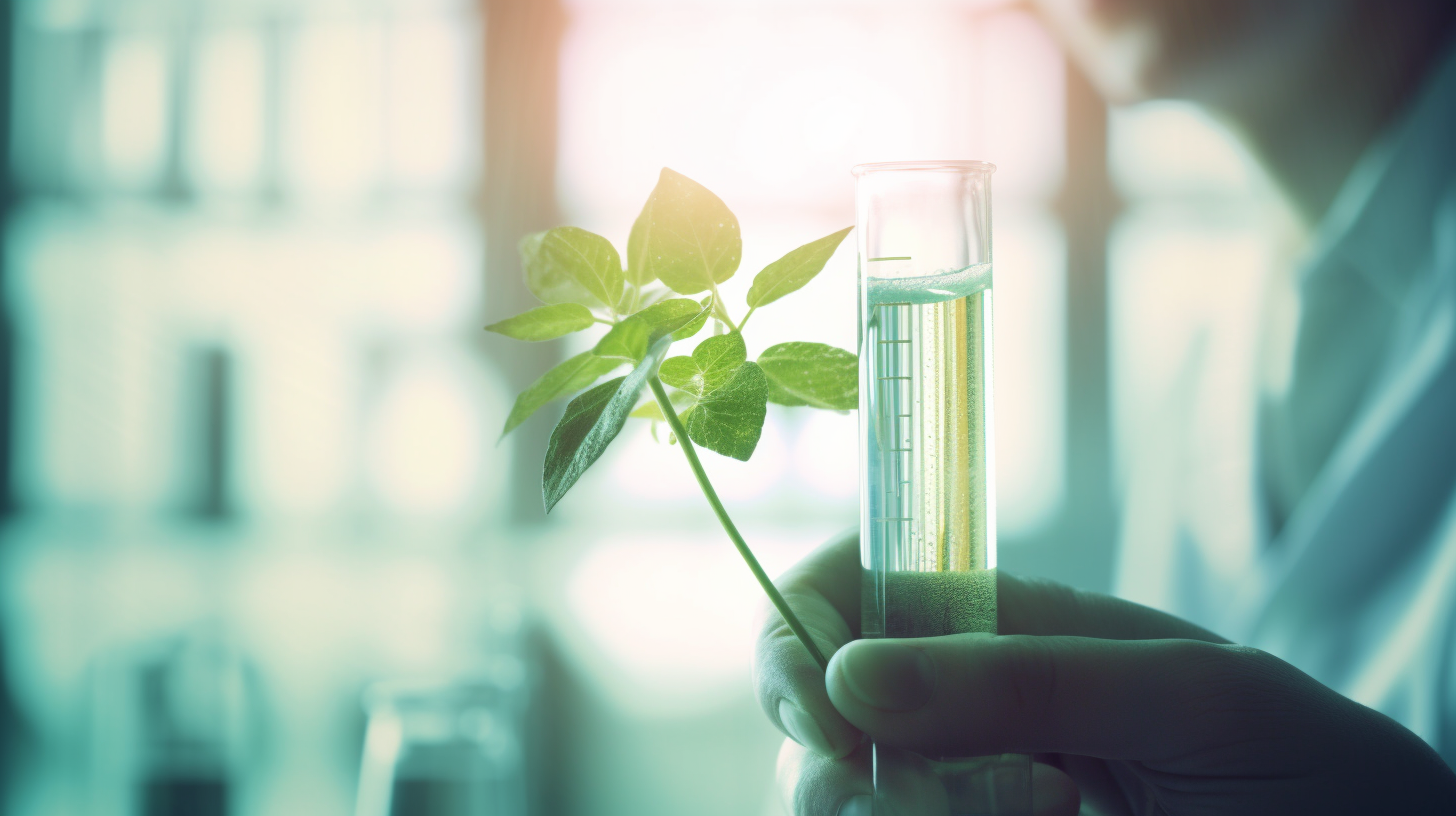 可持续发展的实践
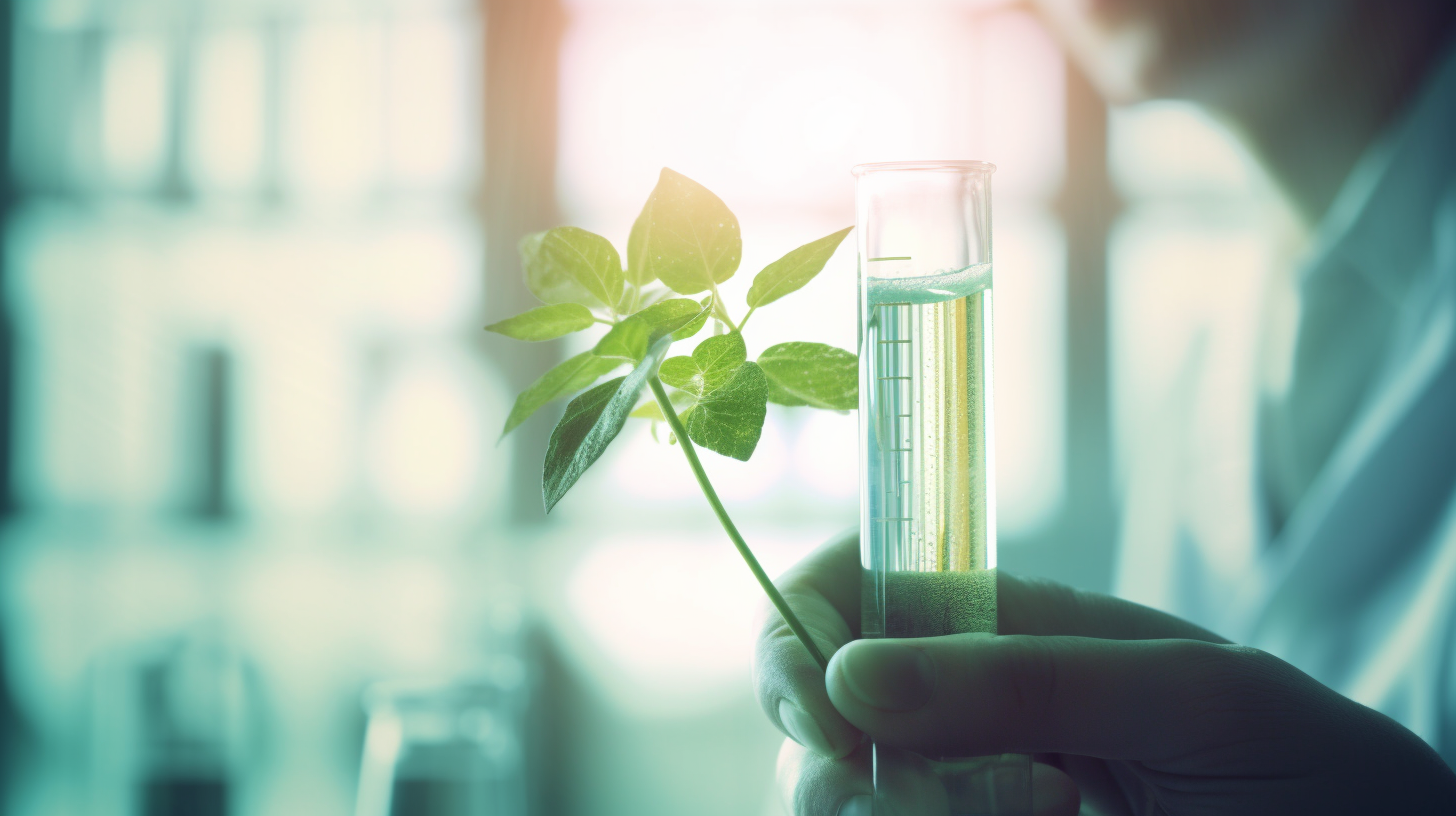 实践可持续发展的路径包括采用绿色节能技术、优化网络资源配置以及加强国际合作等。
2024
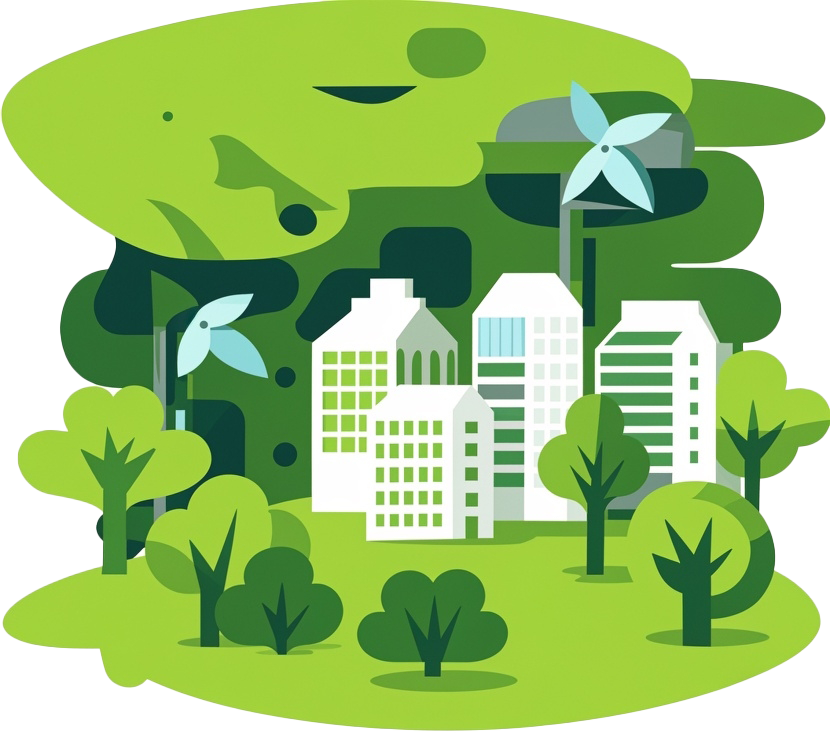 谢谢大家
时间：20241210
主讲人：刘坤